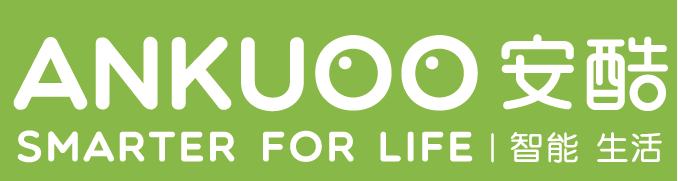 WI-FI插座
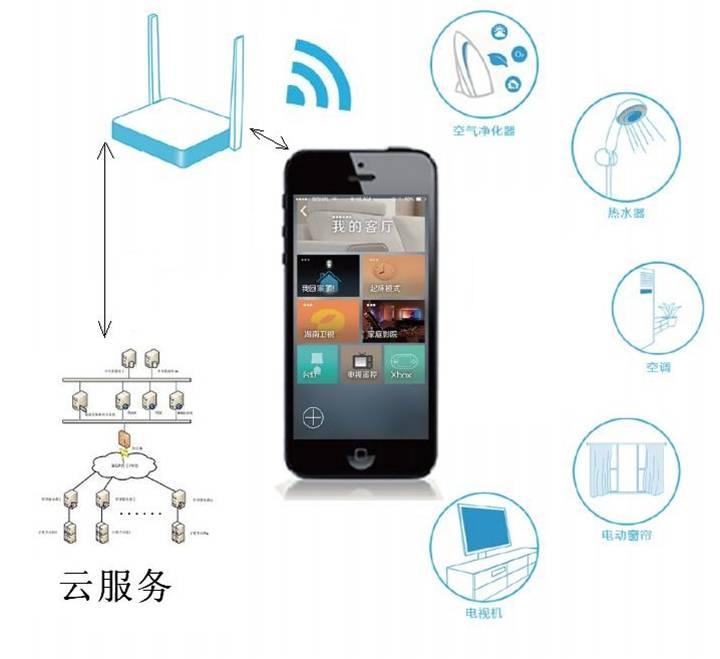 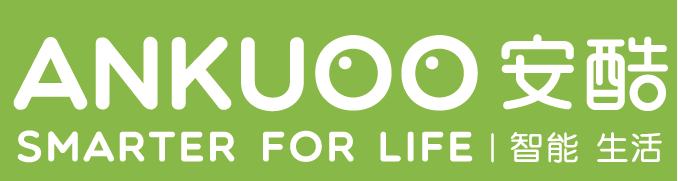 使用说明及调试
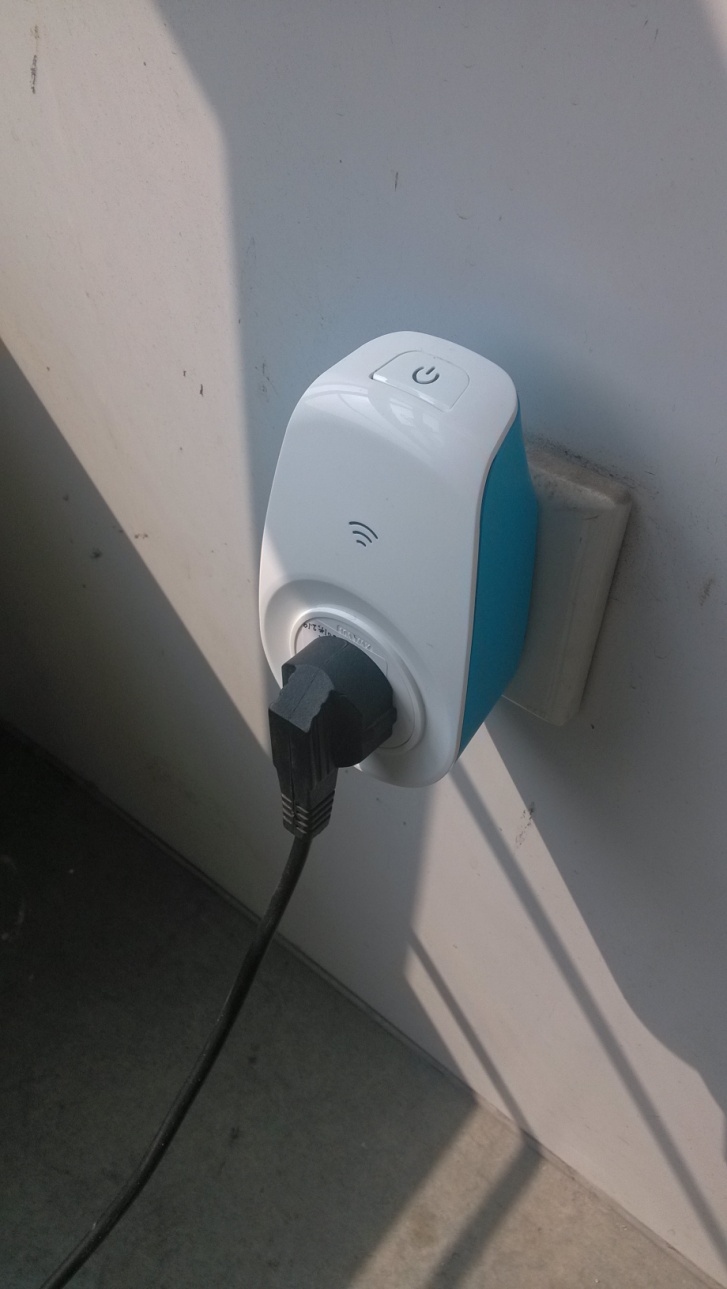 开关按钮
WIFI指示灯
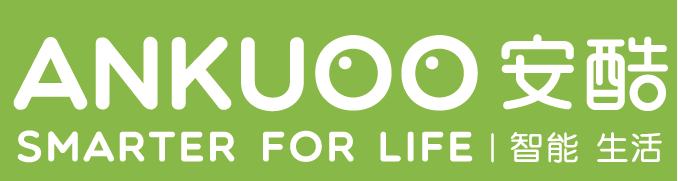 使用说明及调试
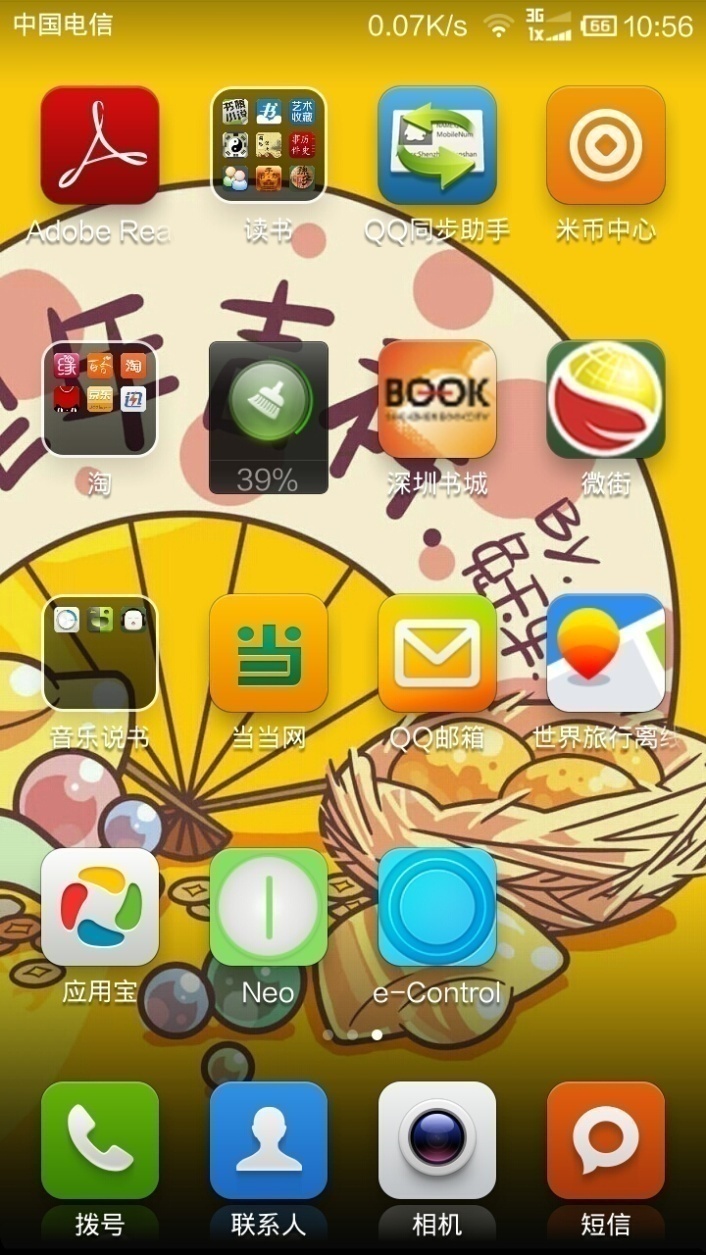 程序图标
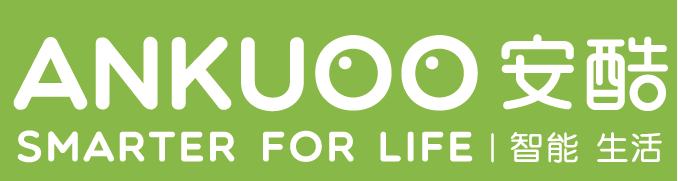 使用说明及调试
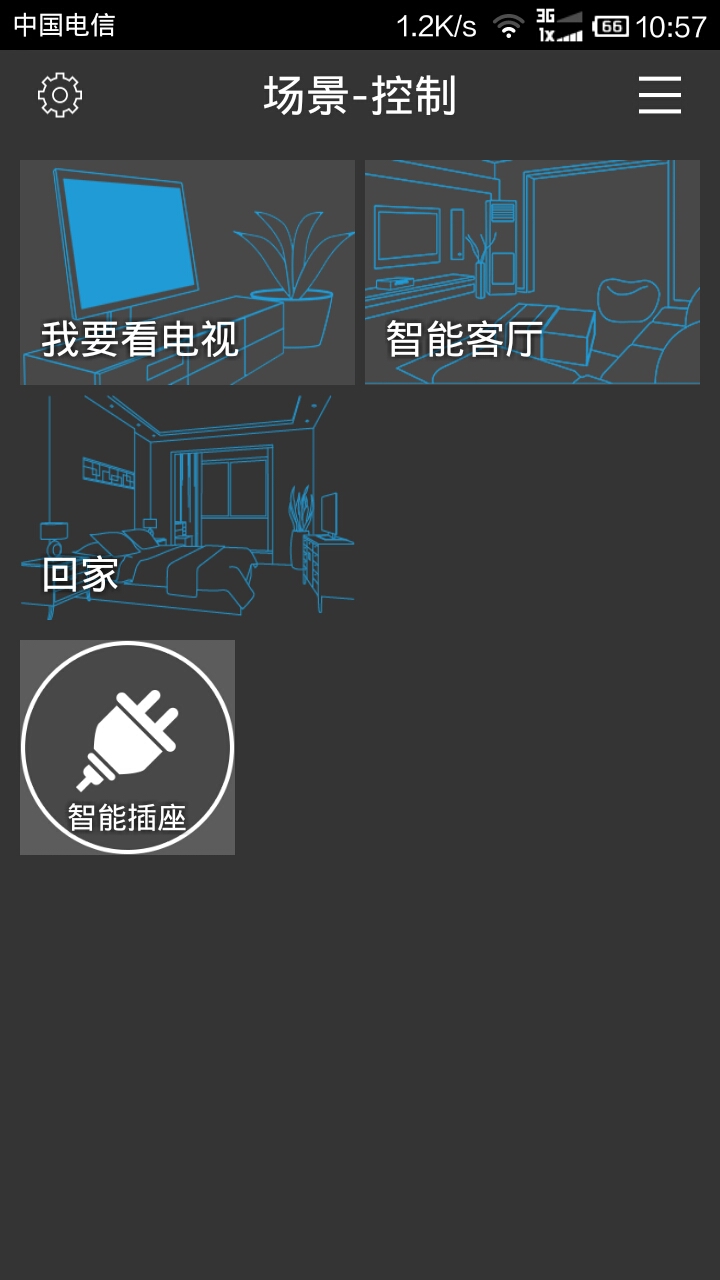 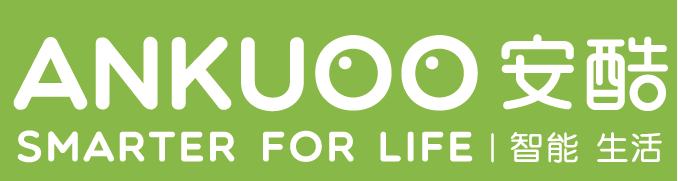 使用说明及调试
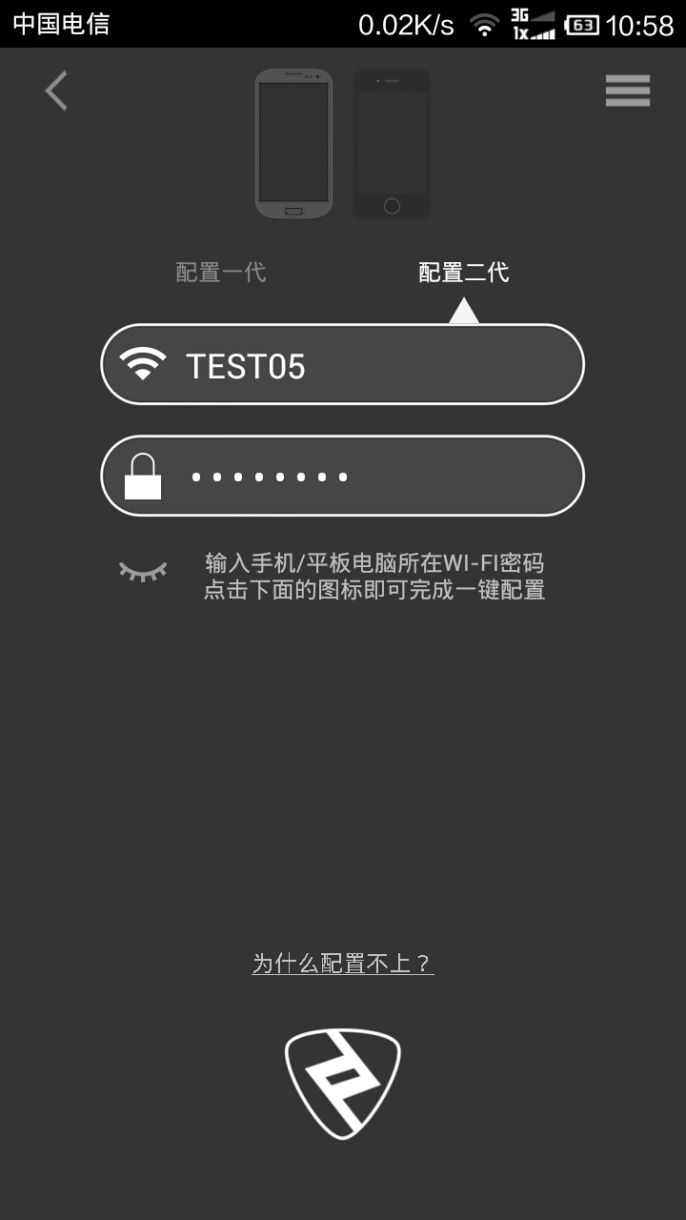 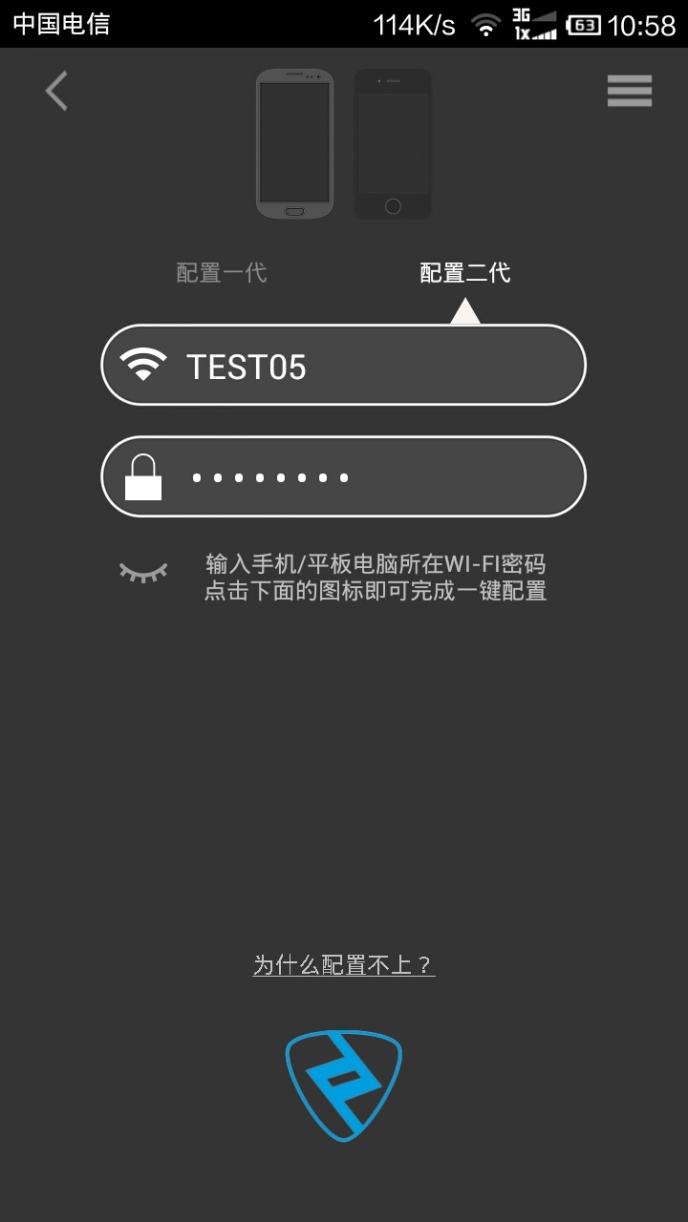 WIFI用户名
WIFI密码
（插座要与手机在同一个无线路由器下）
配置按钮（配置时，需要按WIFI插座开关按钮）
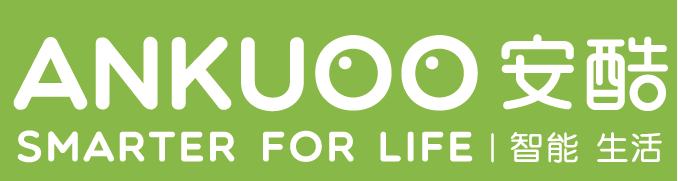 使用说明及调试
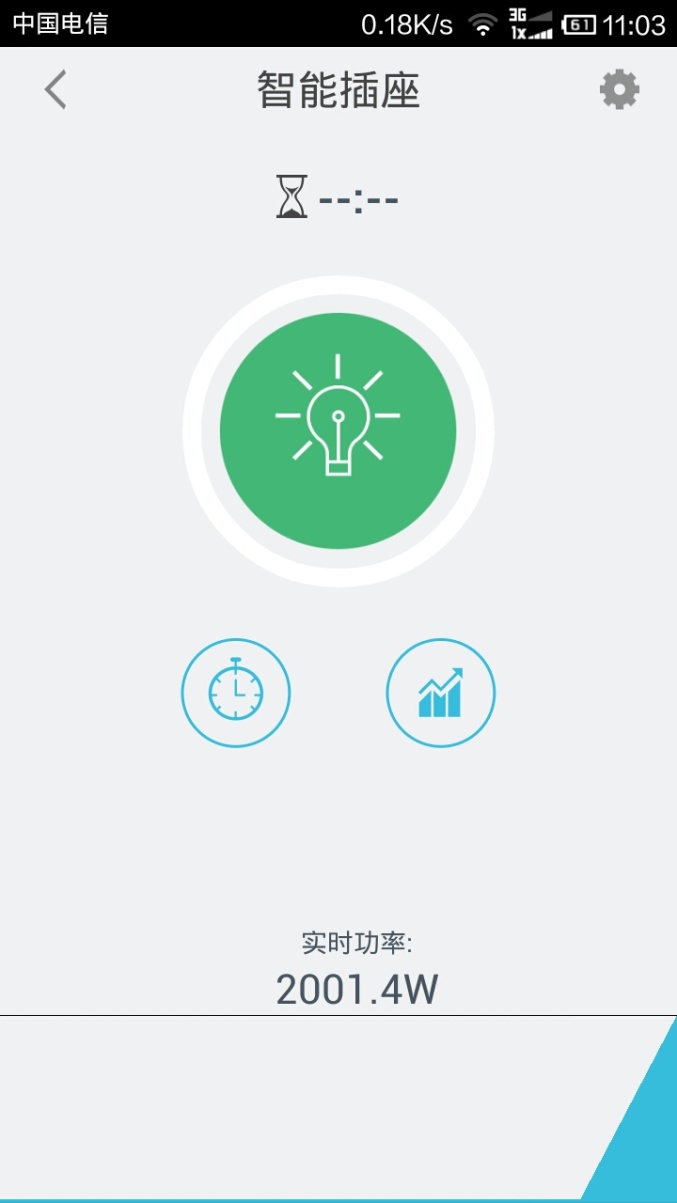 控制开关按钮
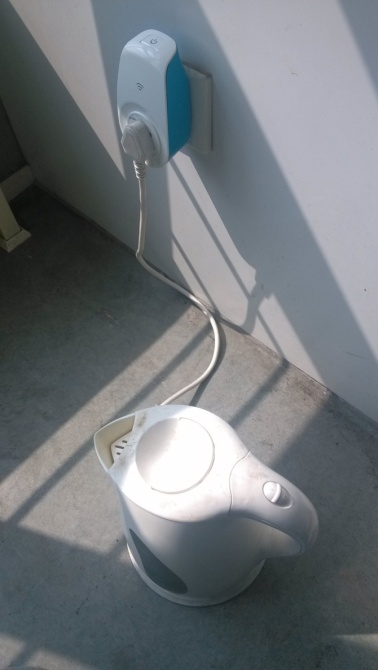 能耗统计
时间任务
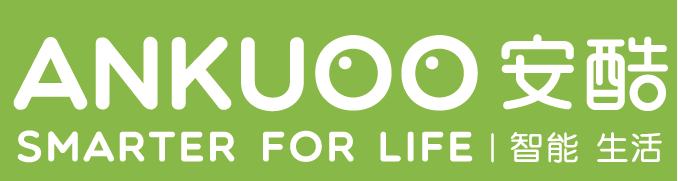 使用说明及调试
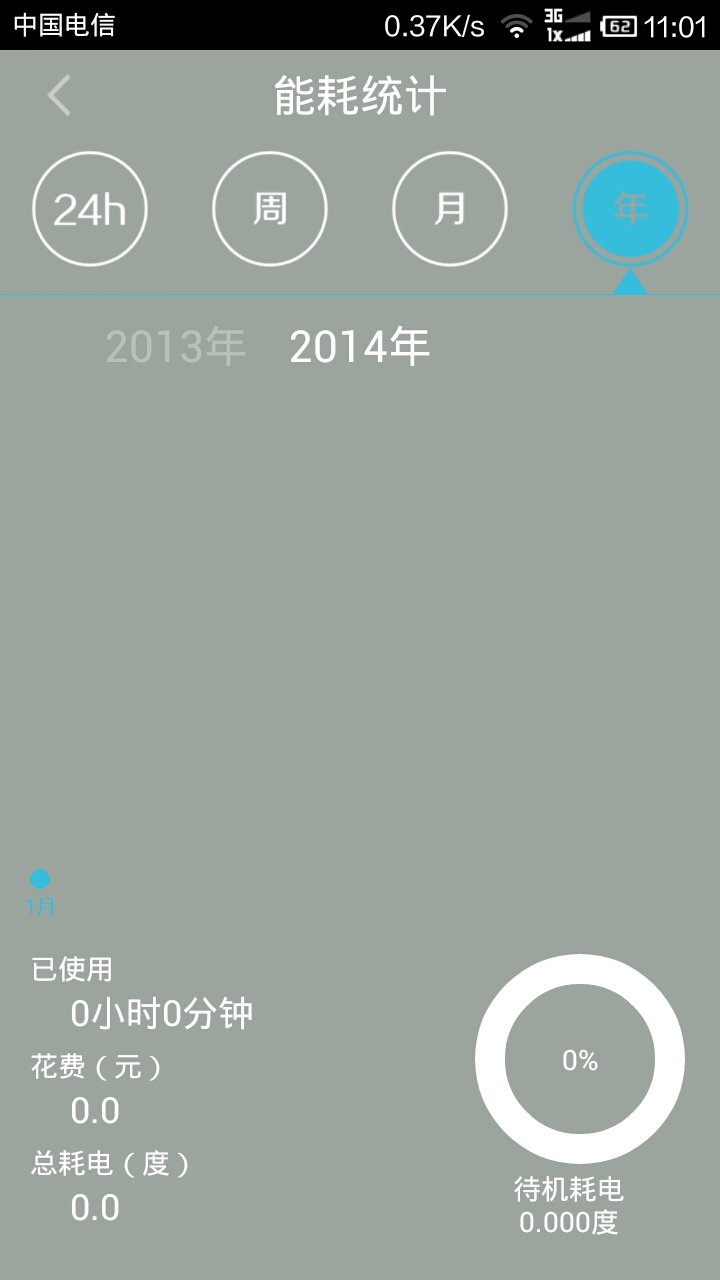 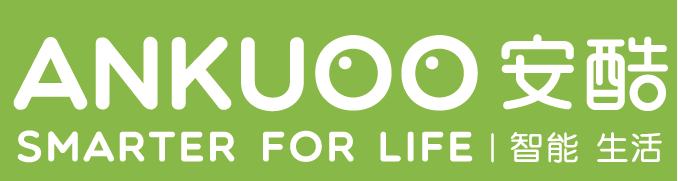 使用说明及调试
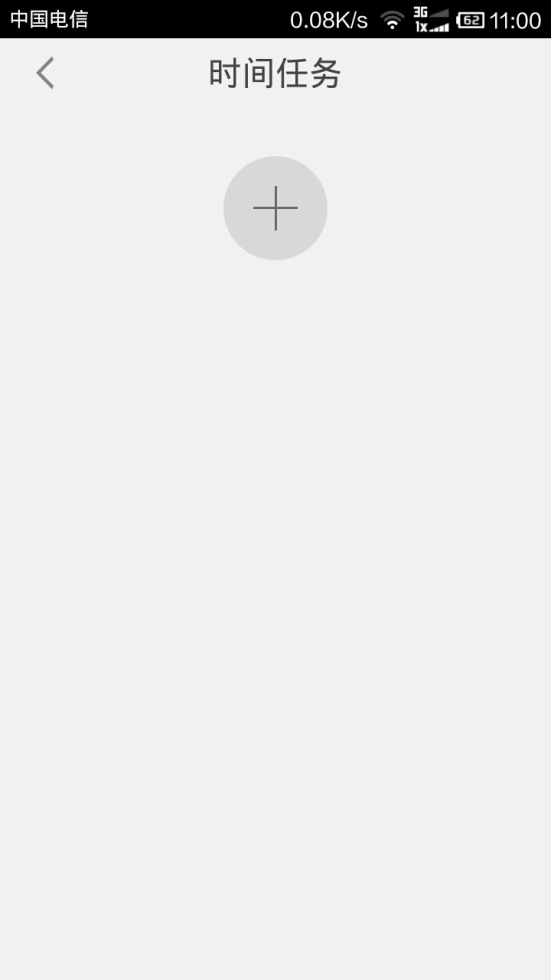 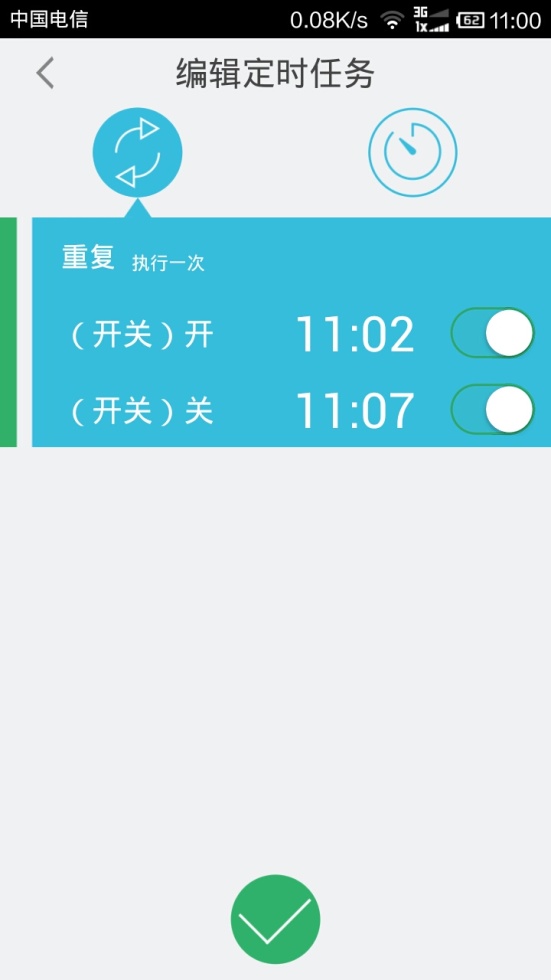 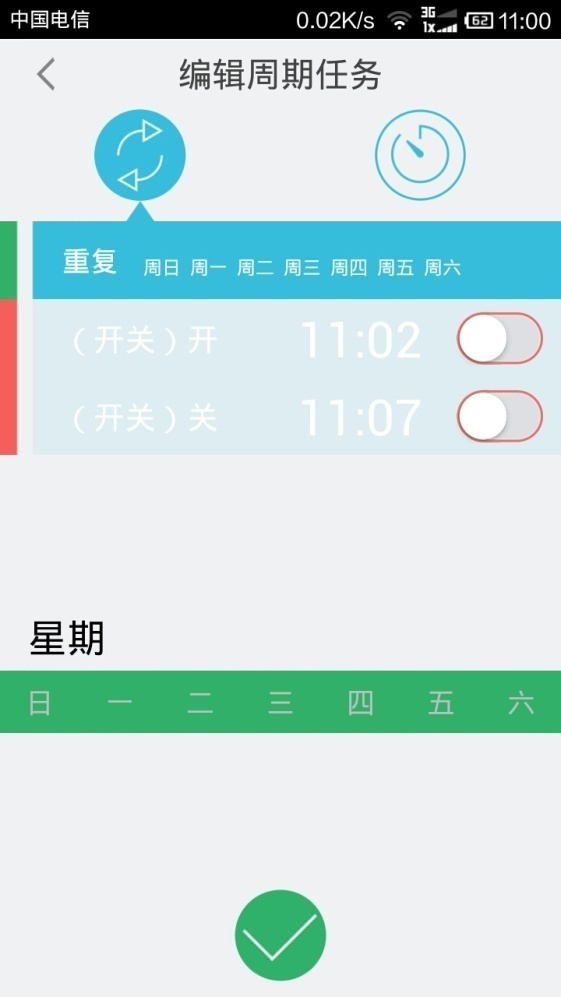 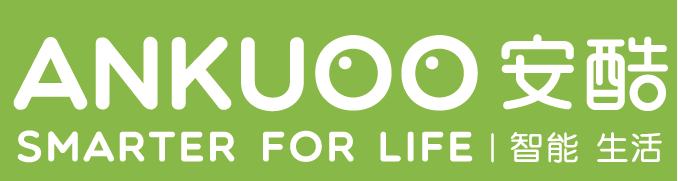 使用说明及调试
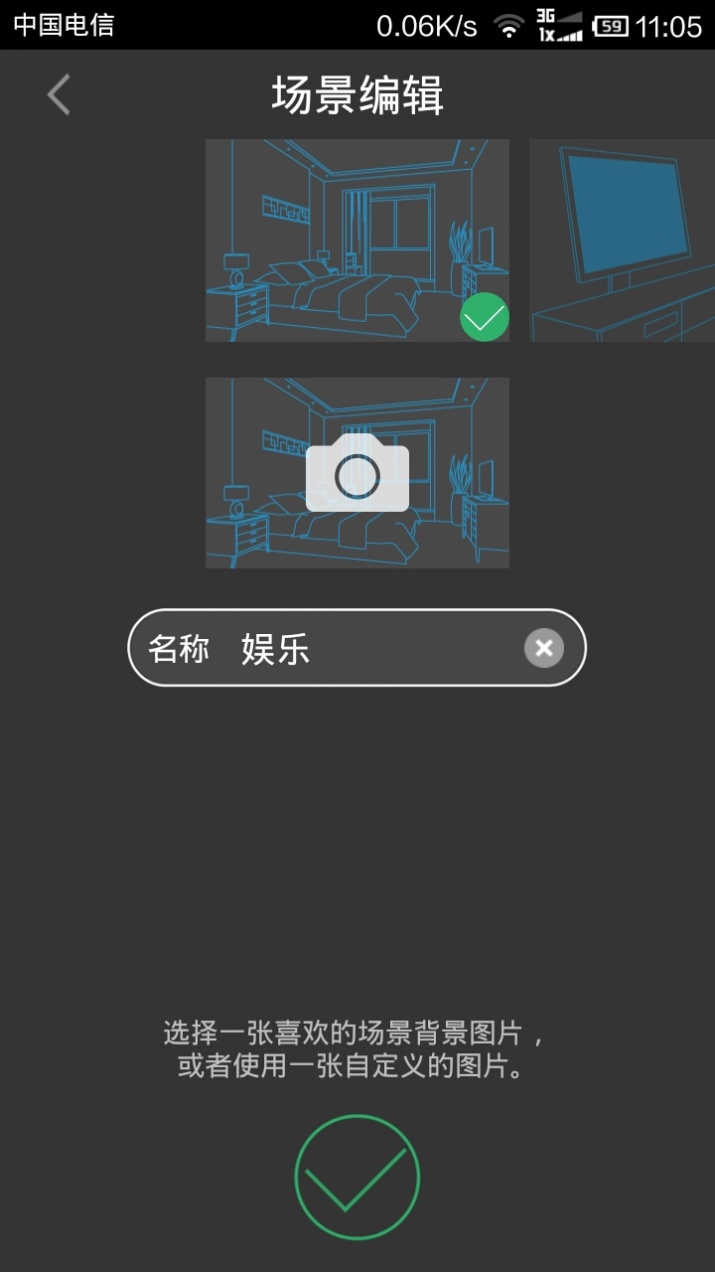 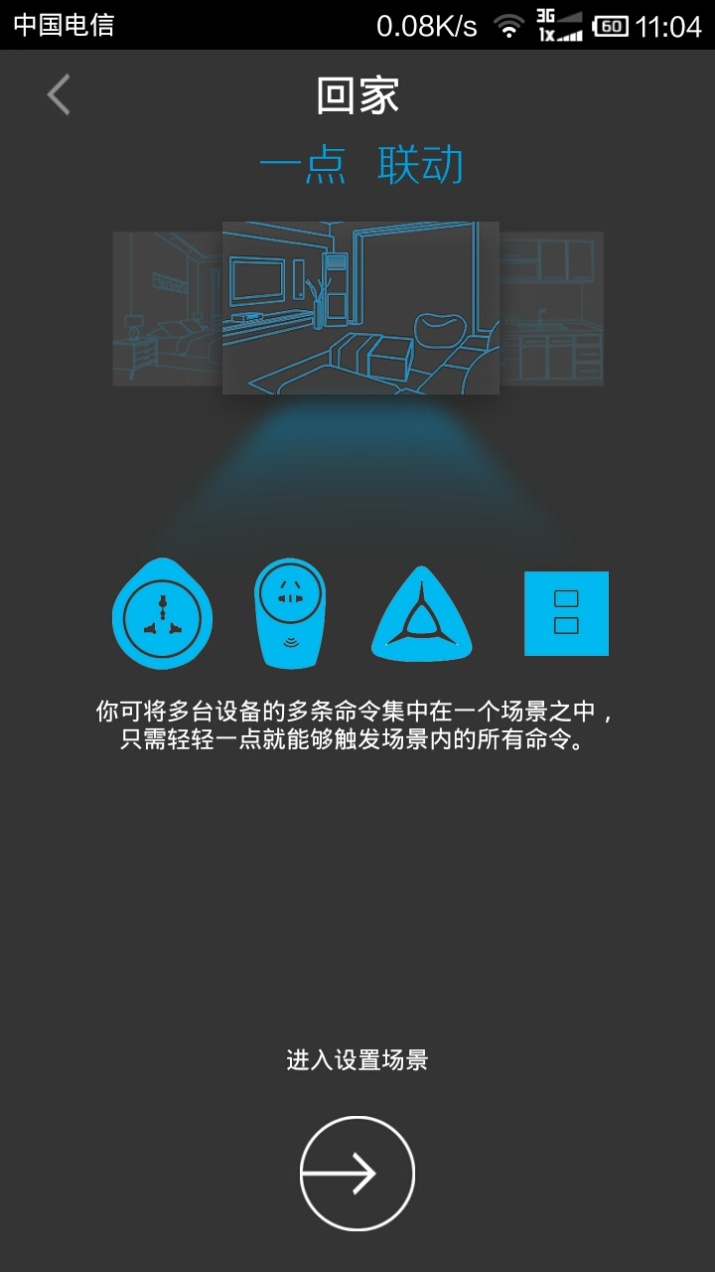 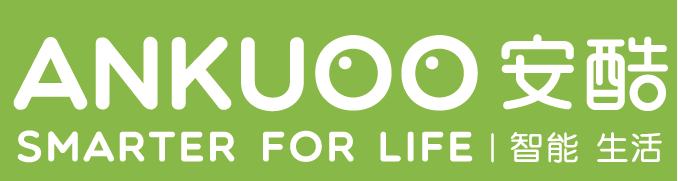 使用说明及调试
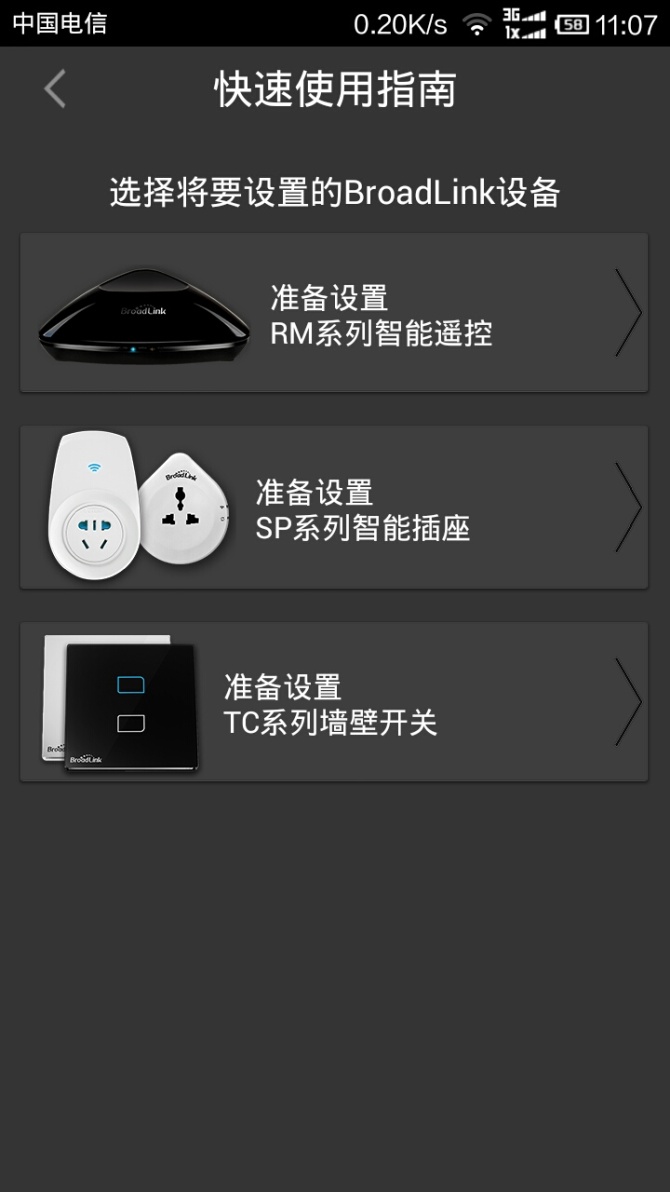 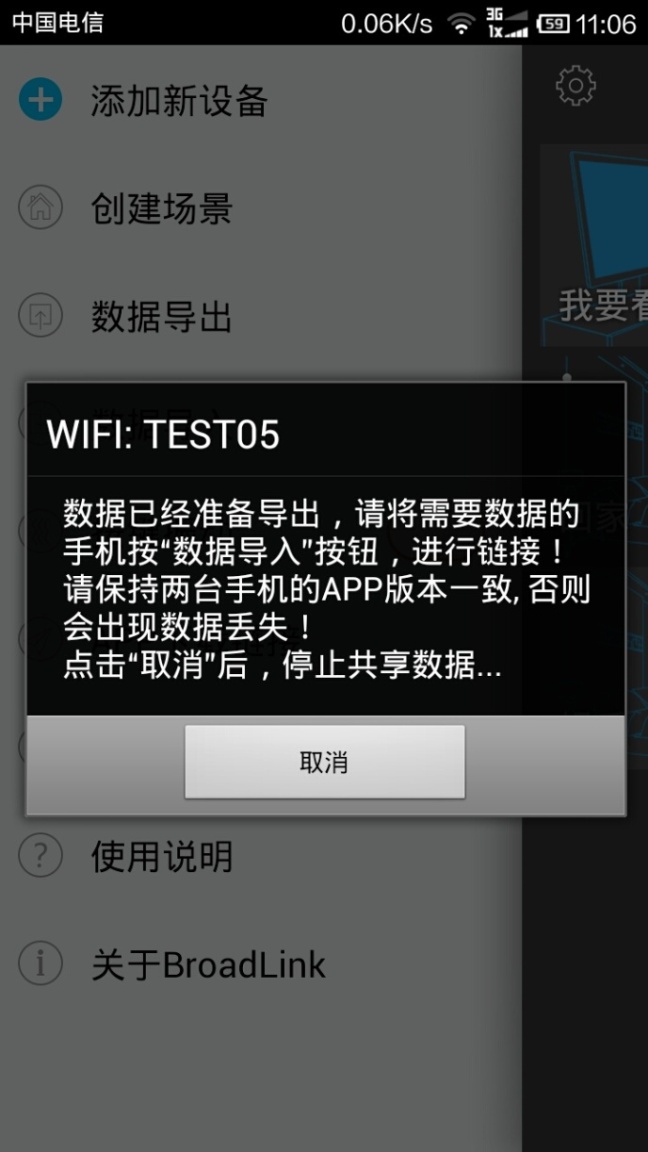 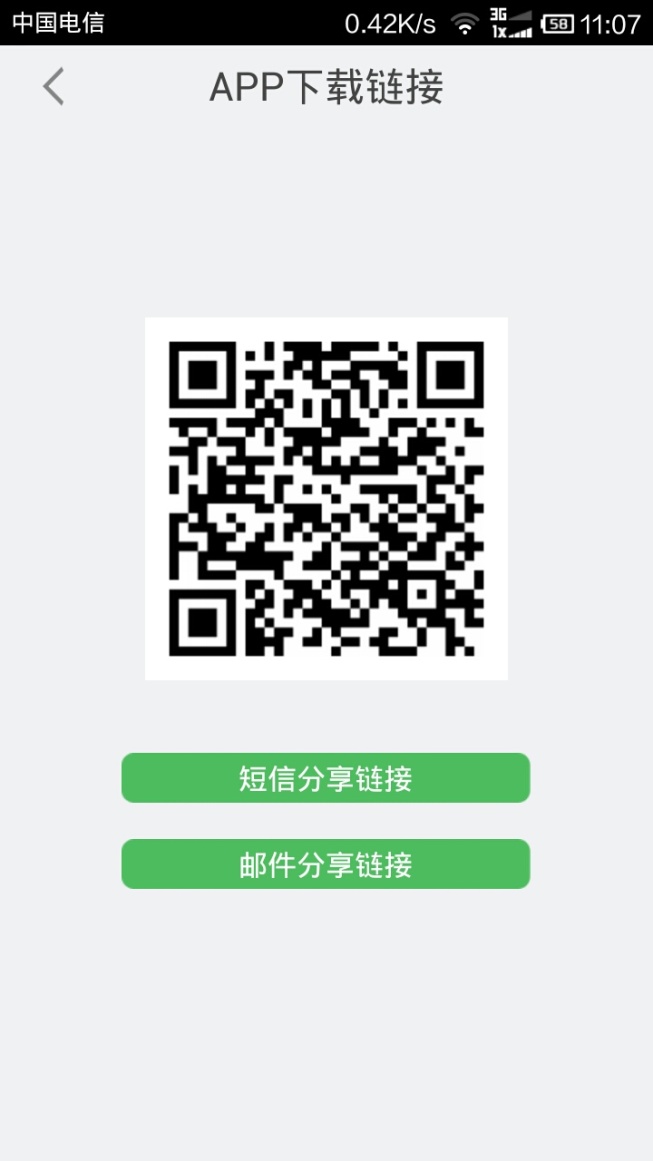 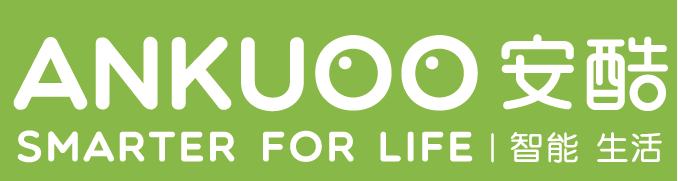 常见故障分析及调试
一：安全如何保证：1 别人会不会找到我的设备？
                                       2 网络安全如何保证？
               确保你的WIFI密码安全，只有知道您家上网密码并进入同一网络的手机才可以找到设备；同时APP设置了锁定功能，您配置完上锁后其他人再找不到设备；也可以在家里人手机全找到设备后锁定，以后就只有您家中人可以控制。上锁功能在“设备信息”页。
 二：如果控制设备的手机丢失了怎么办？数据丢失或者不能控制怎么办？
                重新下载APP后，请将设备复位到快闪重新配置。此时丢失的手机上的APP软件也不能控制您的设备。
三：什么是场景？
                场景是将需要开启的设备合为一键式操控。可以理解为一连串的命令组合，按不同的时间顺序发送命令串。
四：产品出现问题怎么办，如何复位？
               长按电源键，大约3秒，直到wifi指示灯出现快闪(1秒闪5-6次)，此为复位成功(即恢复出厂设置)。
五：WIFI智能插座用在哪些场合？
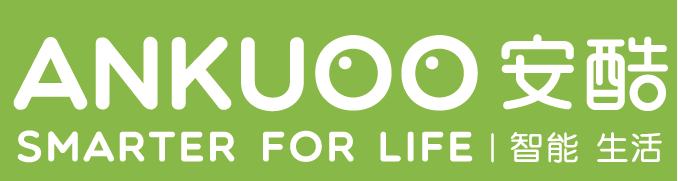 常见故障分析及调试
六：信号不稳定，网络偶尔断开连接
             1：家里WIFI路由器，可以使用D_link等品牌路由器，特别指出，目前WIFI智能插座只适合2.7G的路由器，其它频段不适用。
            2：路由器与插座之间的距离愿意，可更换路由器，以改善WIFI的覆盖范围。
            3: 当环境内的2.4G射频信号多时，会影响WIFI通信效果。
            4：考察咱们自己做的电源部分，如果电源不稳定，也会影响射频信号稳定性。 。
 七：大功率的电器不能插上
          目前智能插座的额定功率为220V*10A=2200瓦/220V*16A=3500瓦（理论值）。
八：当适用3G或者GPRS时，产品控制有时间延迟，约3s 
          1：与当地网络供应商有关系，目前我们的云服务器在国外，也即意味说我们的控制信号用先到国外，然后再到国内，之间有延时及控制不到的情况是会有发生。
          2：跟服务器的性能及网站软件有关，后期会继续优化。
          3：跟手机客户端软件有关，后期会继续优化。
九： 产品在更换wifi环境后，不能自动识别并复位 
               需要从新设置